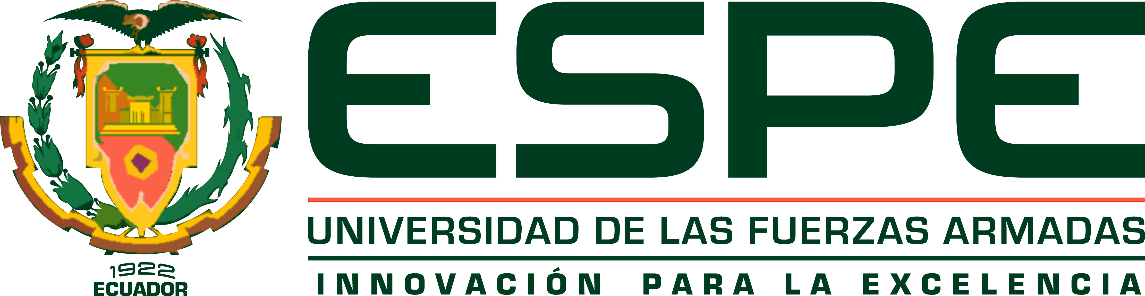 DEPARTAMENTO DE CIENCIAS DE LA TIERRA Y LA CONSTRUCCIÓN 
CARRERA DE INGENIERÍA GEOGRÁFICA Y DEL MEDIO AMBIENTE 

“EVALUACIÓN DE IMPACTO AMBIENTAL PARA LAS OBRAS DE MITIGACIÓN ANTE EL FLUJO DE LAHARES DEL VOLCÁN COTOPAXI ”
Autores:

Andrea Castro
Santiago Hidalgo

Director del proyecto: 
Ing. Marco Masabanda Ph.D

Oponente designado: 
Ing. Oswaldo Padilla Ph.D
CONTENIDO
Planteamiento del Problema
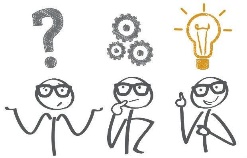 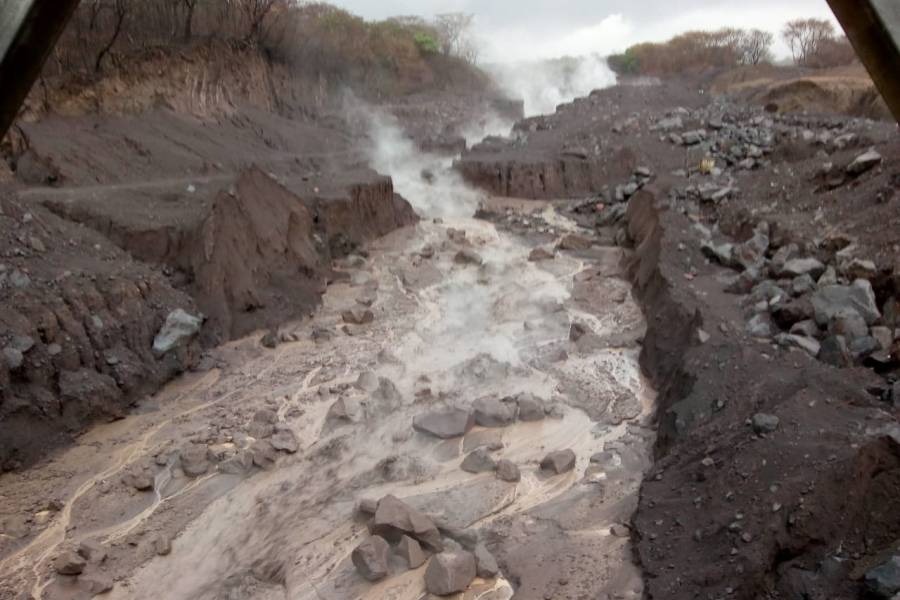 Una erupción del volcán Cotopaxi puede causar varios efectos.
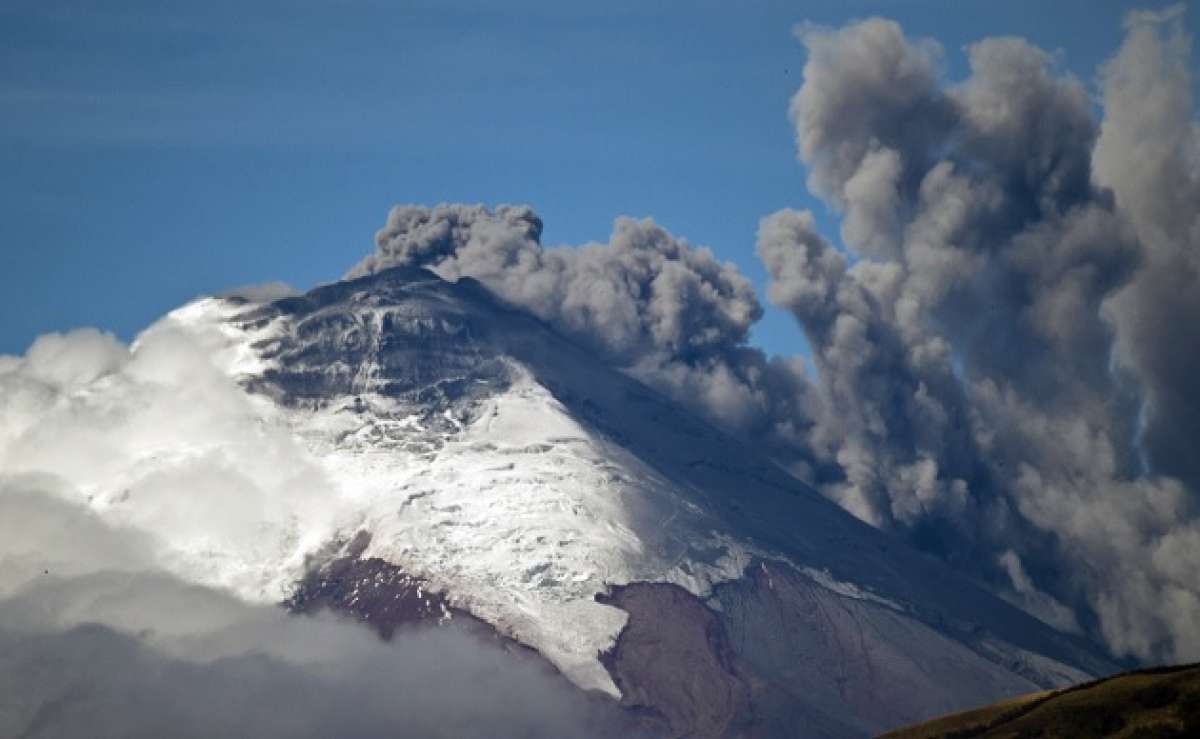 Proyectos de construcción de obras civiles de mitigación en las diferentes quebradas, que modifican los componentes.
Se plantea realizar una evaluación de impacto ambiental.
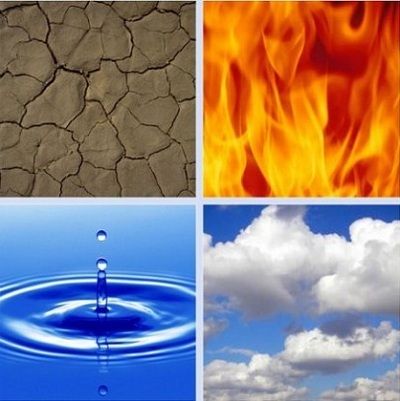 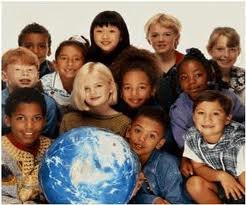 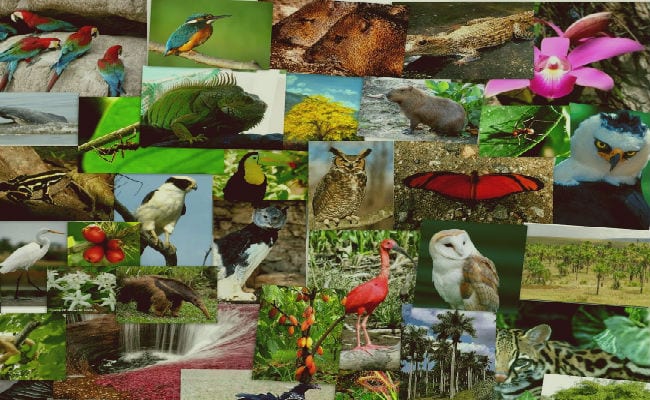 Resguardan la vida de más de 300.000 personas
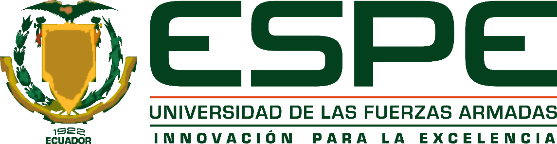 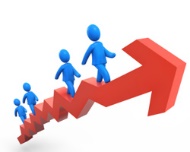 Objetivos
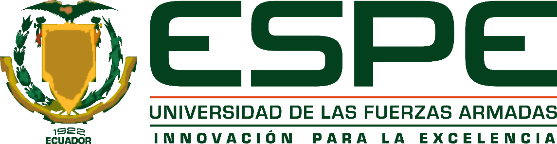 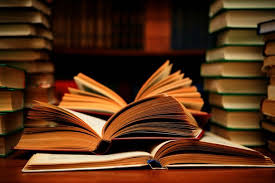 Marco Teórico
Evaluación de impacto ambiental (EIA)
Herramienta para identificar los posibles impactos ambientales en base a los aspectos ambientales  de los proyectos propuestos.
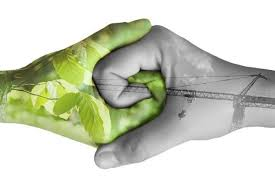 Con el fin de evaluar los enfoques alternativos, y de diseñar e incorporar medidas adecuadas
Aspecto Ambiental
Elemento de las actividades, productos o servicios de una organización que puede interactuar con el medio ambiente.
Causa o acción de un impacto ambiental
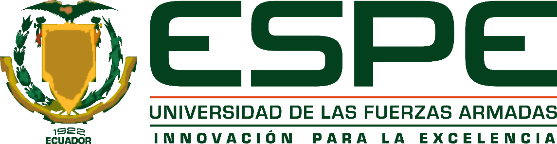 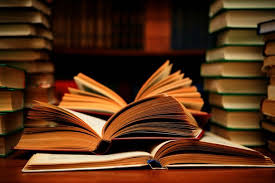 Marco Teórico
Impacto ambiental
Es cualquier cambio que se produce en el medio ambiente siendo el resultado de la acción de todos o parte de los aspectos ambientales de su organización.
Puede resultar beneficioso o adverso con el medio ambiente.
Procesos para una EIA
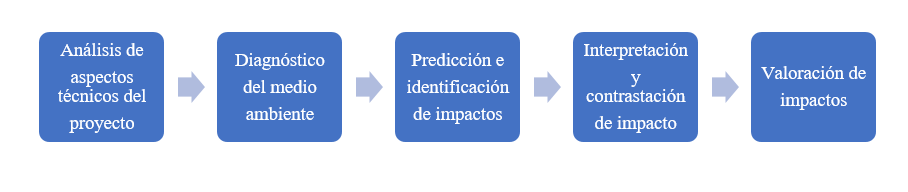 Fuente: (Arboleada, 2008)
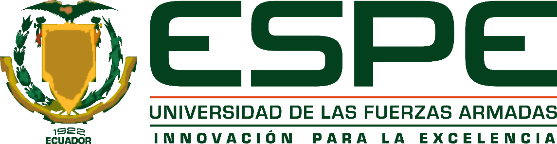 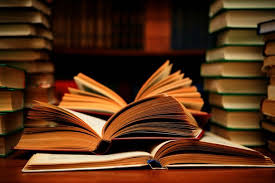 Marco Teórico
Proceso de Análisis Jerárquico
Método creado para evaluar alternativas y tomar decisiones cuando se tienen en consideración varios criterios.
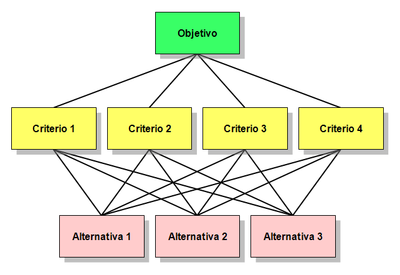 Está basado en el principio que la experiencia y el conocimiento de los autores son tan importantes como los datos utilizados en el proceso.
Plan de Manejo Ambiental
Documento que establece a detalle y en orden cronológico las acciones que se requiere ejecutar para prevenir, mitigar, controlar, corregir y compensar los posibles impactos ambientales negativos o acentuar los impactos ambientales positivos.
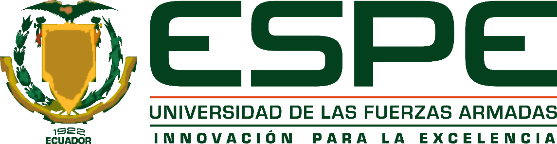 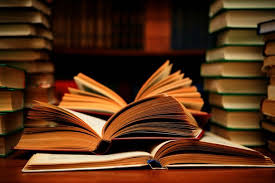 Marco Teórico
Plan de Manejo Ambiental
Se toma en cuenta todos los aspectos relevantes, de las condiciones ambientales actuales del área de influencia directa e indirecta
Secretaría de Ambiente del Municipio del Distrito Metropolitano
Quito. (Metropolitano, 2020)
PLAN DE MANEJO AMBIENTAL BASE – GENERAL
Basado en
Formato aprobado por el SUIA
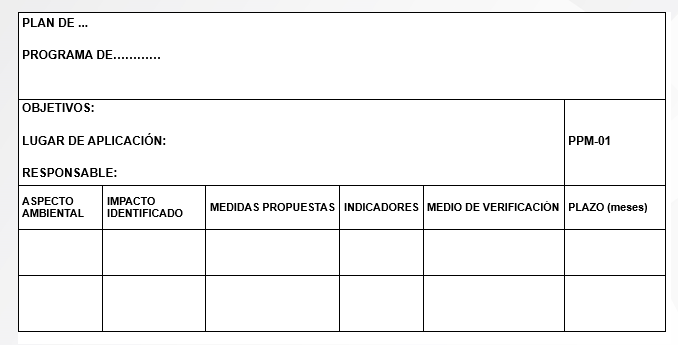 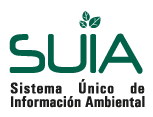 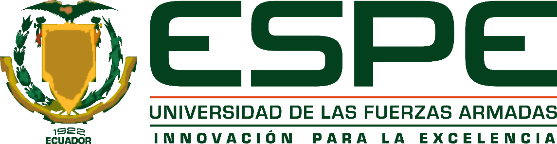 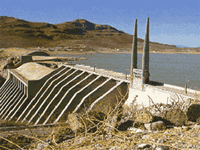 Caracterización de las obras de mitigación
Presa mixta de hormigón y  tierra.
Se tomó la información de los proyectos de investigación de los ingenieros civiles: (Arévalo & Ñaupari , 2016) para las quebradas de Cimarrones y Mururco. Además de (Fichamba & Ñacata, 2016) para las quebradas de San
Lorenzo y Saquimala.
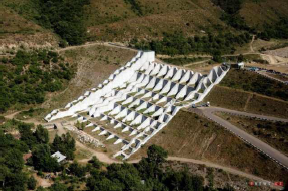 Ubicación de las obras de mitigación
Fuente: (Arévalo & Ñaupari , 2016) y (Fichamba & Ñacata, 2016)
Dimensiones de las obras
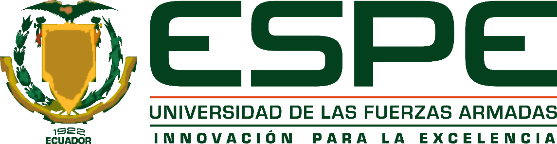 Fuente: (Arévalo & Ñaupari , 2016) y (Fichamba & Ñacata, 2016)
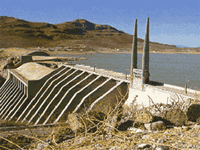 Áreas de embalse
INICIO
CONTINÚA
Recopilación de la información
Reclass
Alturas de las presas
Coordenadas puntos de control
DEM actualizado de la zona
Raster del área
1
Raster to polygon
Polígono del área aproximada
Área de embalse
Dar la elevación al polígono de la presa
FIN
Tin con la elevación de la presa
Raster con la altura de la presa
Raster Calculator (Raster – DEM)
1
Raster con valores negativos y positivos
CONTINÚA
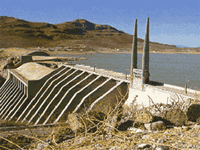 Áreas de embalse
Área de embalse presa San Lorenzo
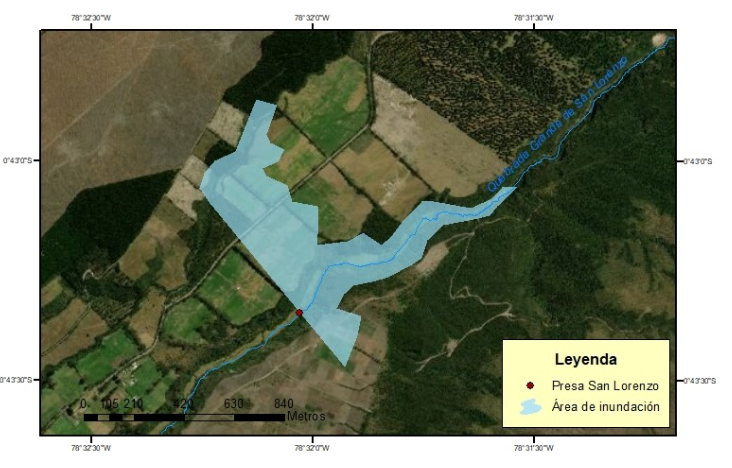 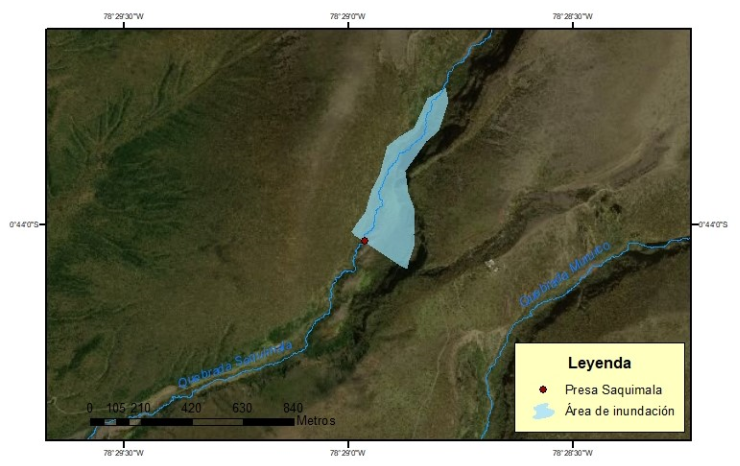 Área de embalse presa Saquimala
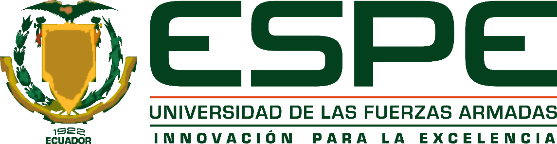 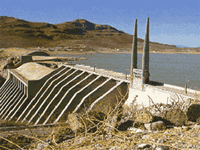 Áreas de embalse
Área de embalse presa Cimarrones
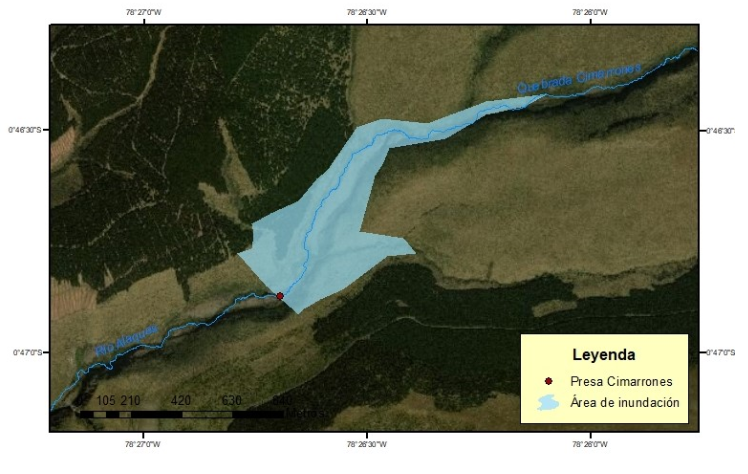 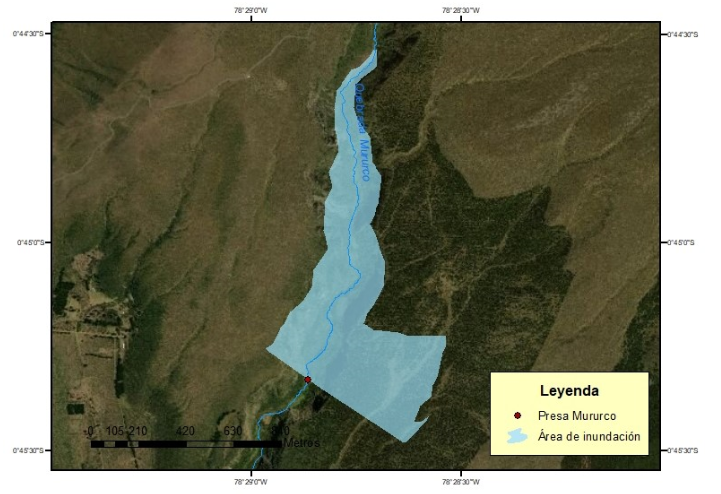 Área de embalse presa Mururco
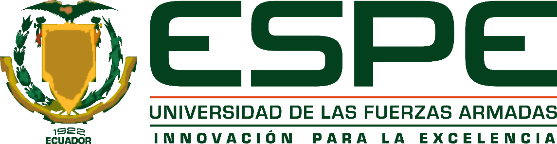 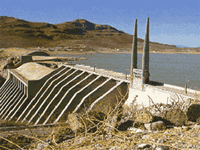 Evaluación ambiental inicial
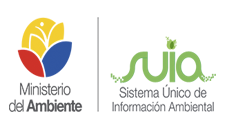 Catálogo de proyectos, obras y actividades
Construcción de infraestructura civil
Categoría III
Dependiendo de las particularidades del proyecto, este aspecto puede ser omitido o modificado en conformidad al caso
300000 m2
Volúmenes de embalse
El volumen de glaciar a finales del 2015 era de 350 Hm3, el 25% del volumen del glaciar es el que se derretirá
Fuente: (Arévalo & Ñaupari , 2016) y (Fichamba & Ñacata, 2016)
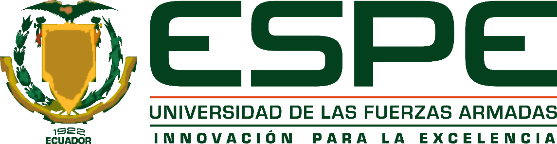 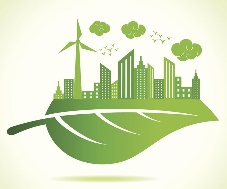 Diagnóstico ambiental
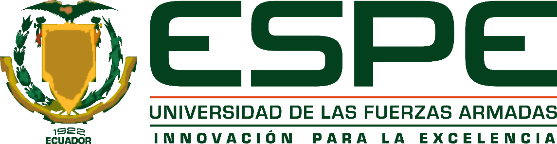 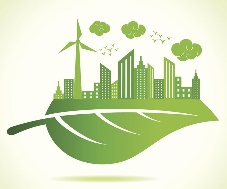 Ambiente como objeto de evaluación
Se considera ambiente al entorno conformado por diversas características naturales, apreciadas
en los factores: físico, social económico y estético, en los cuales interactúan individuos y comunidades. Viloria (2015) establece un orden para tomar el ambiente como objeto de estudio.
Componente atmósfera
Componente agua
Componente suelo
Componente paisaje
Componente procariota
Componente eucariota
Componente económico
Componente político
Componente sociocultural
Componente procesos y relaciones
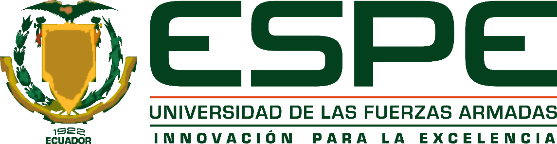 Sistema antrópico
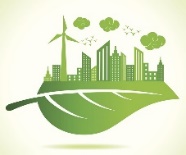 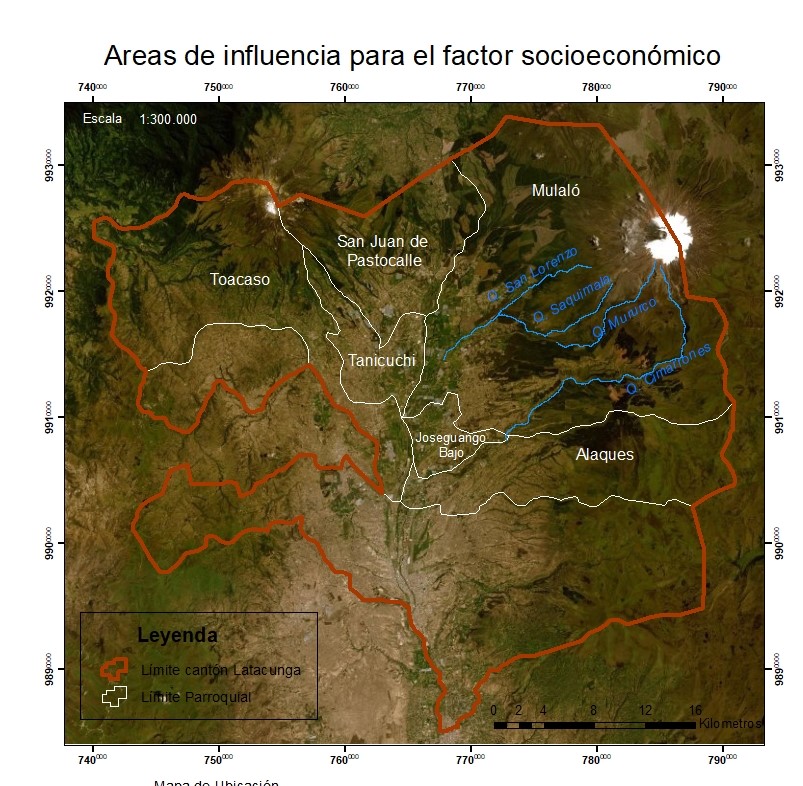 Áreas influenciadas por los servicios del proyecto de las obras de mitigación, en específico
de las parroquias Mulaló, San Juan de Pastocalle, Tanicuhi, Joseguango Bajo Alaques y Toacaso
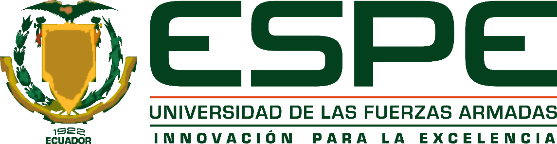 Sistema antrópico
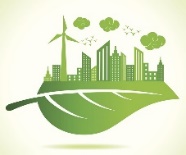 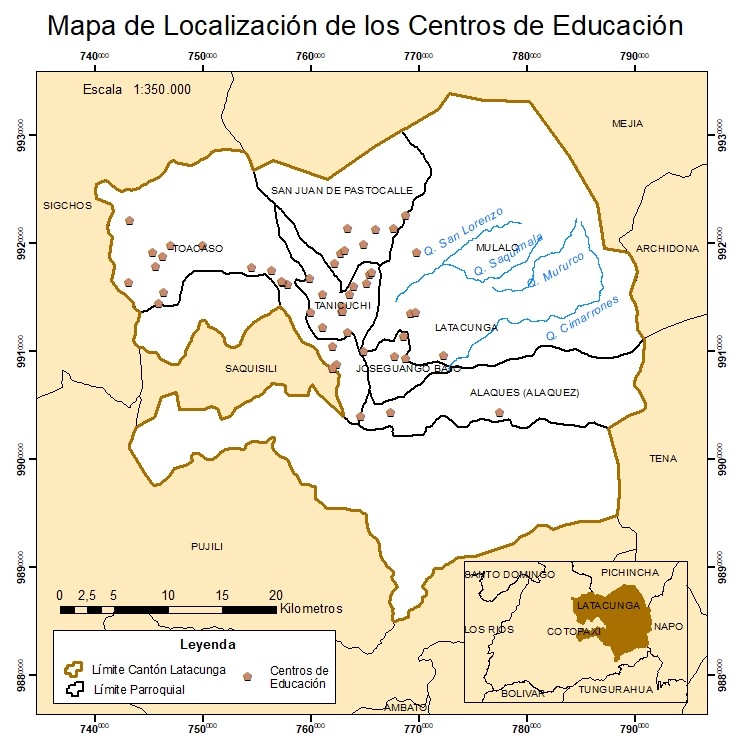 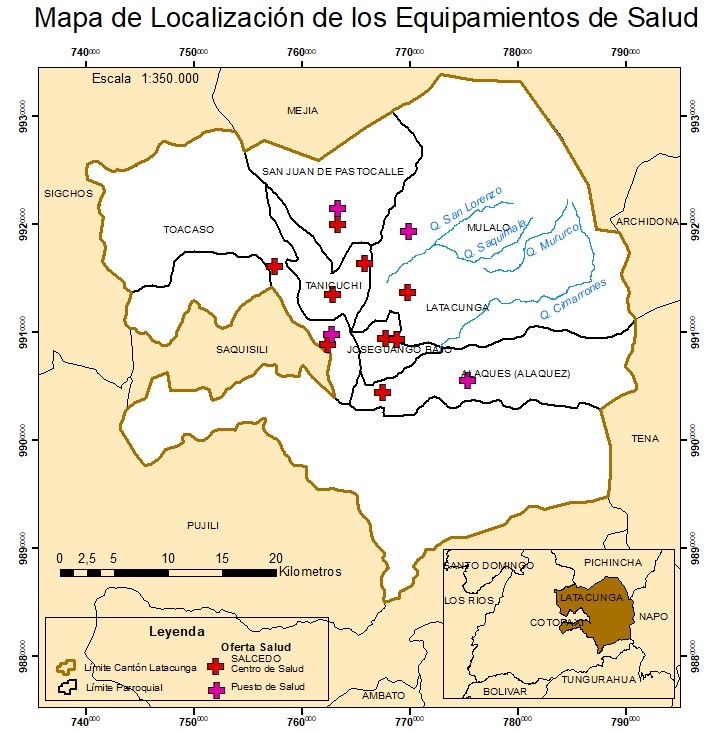 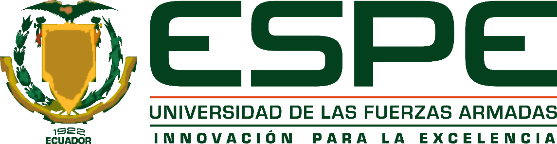 Sistema antrópico
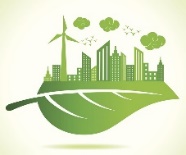 Población económicamente activa
Distancia a la población
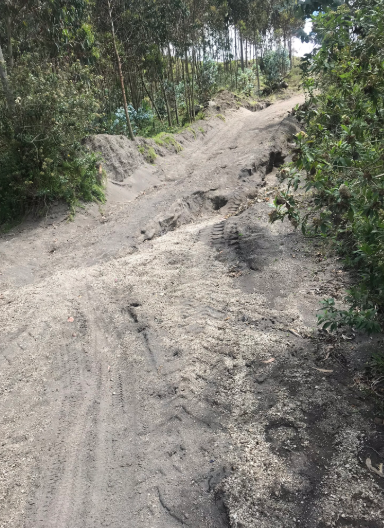 Fuente: (SNI, 2013)
Las vías más cercanas a los puntos de control son de tercer orden, de difícil acceso, especialmente para maquinaria pesada
Vías y accesos
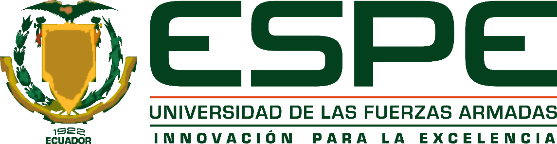 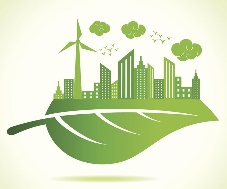 Sistema abiótico
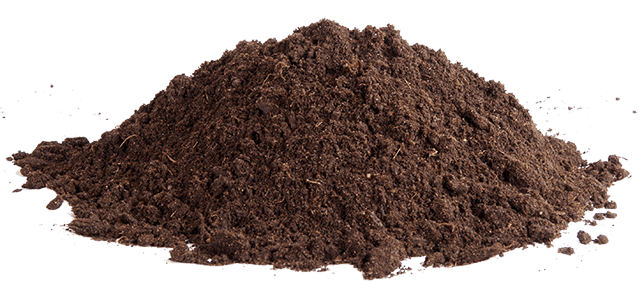 Suelo
Uso de suelo
Taxonomía de suelo
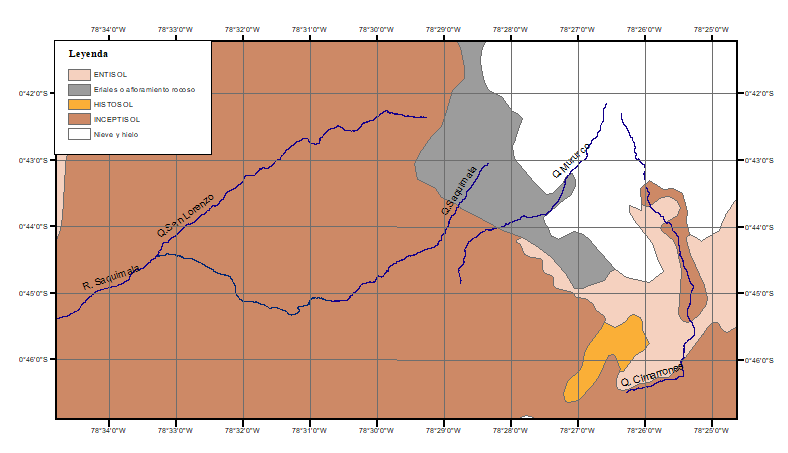 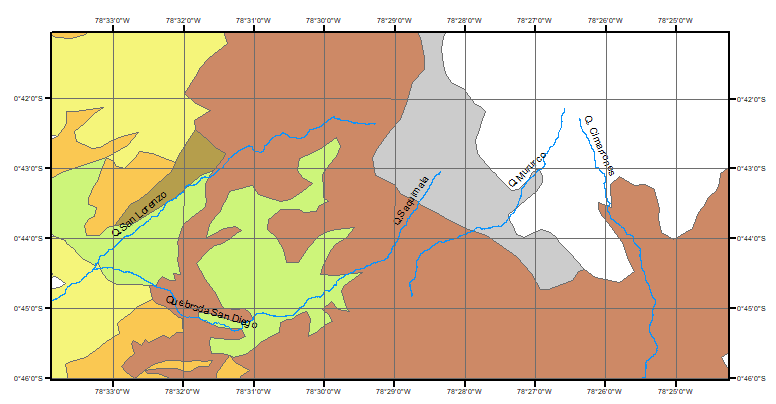 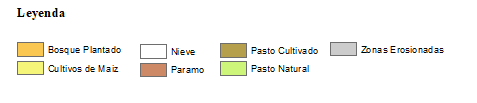 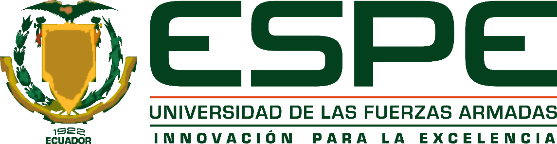 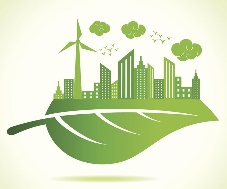 Sistema abiótico
Geología
Geomorfología
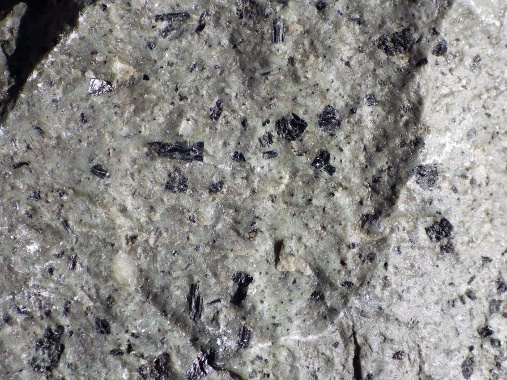 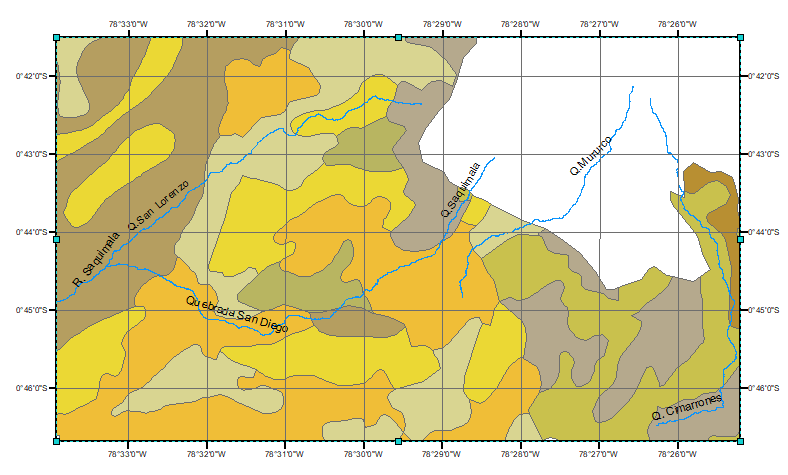 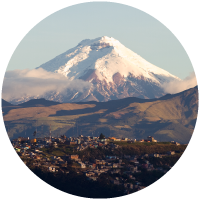 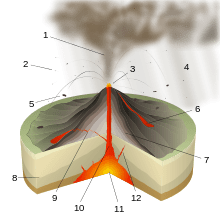 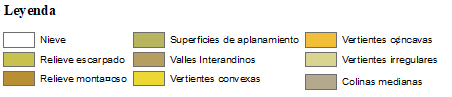 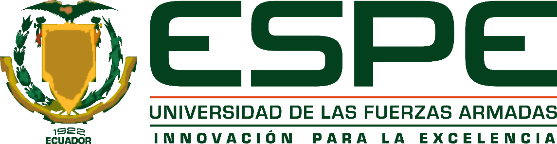 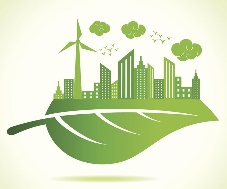 Sistema abiótico
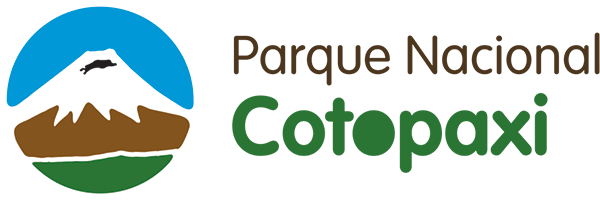 Áreas protegidas
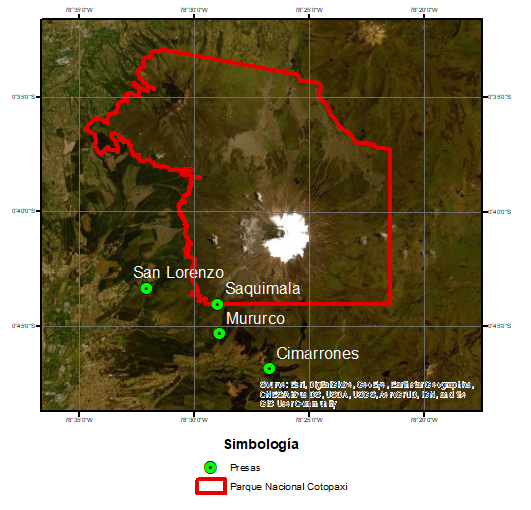 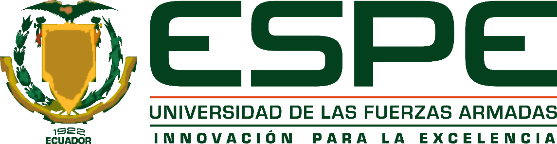 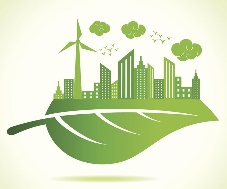 Sistema abiótico
Minería
Segundo
s/n
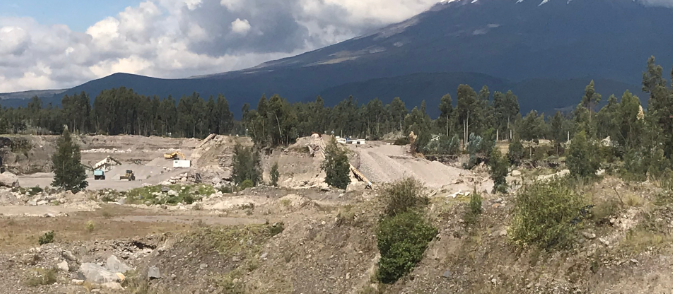 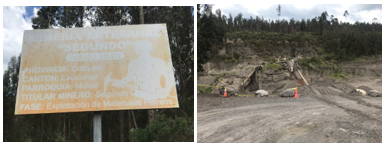 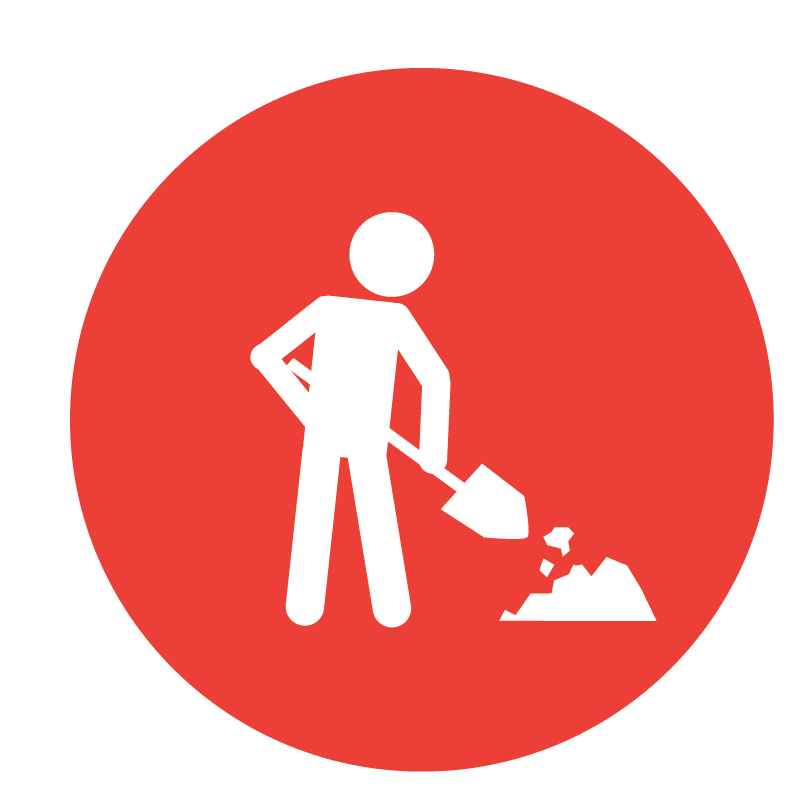 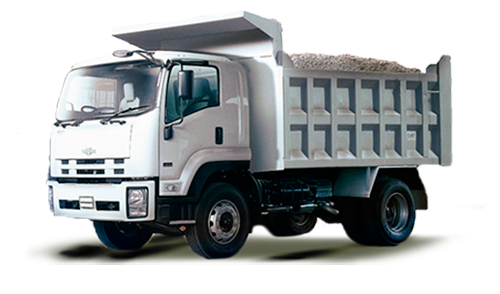 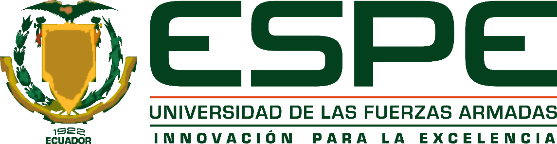 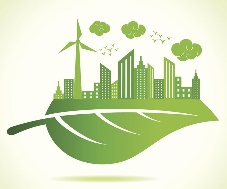 Sistema abiótico
Agua
Descripción de las cuencas hidrográficas
Calidad del agua
Uso del recurso agua
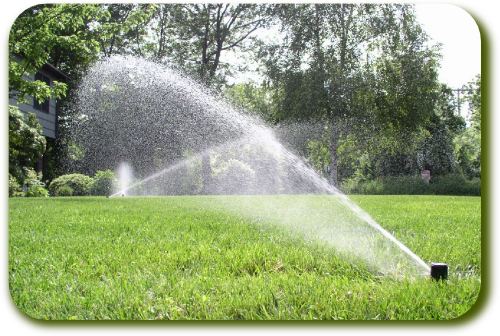 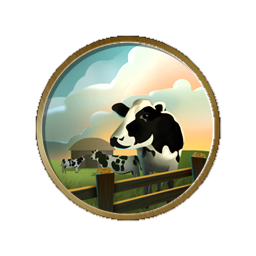 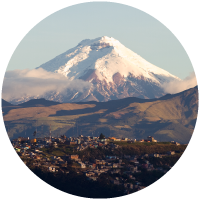 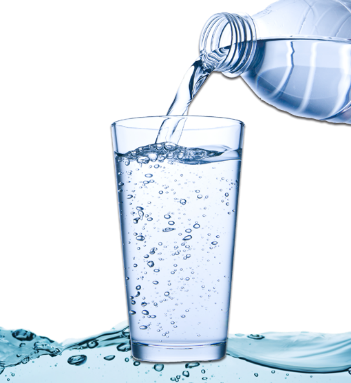 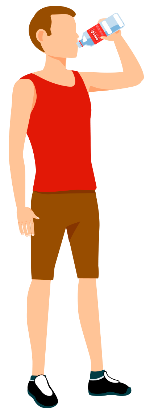 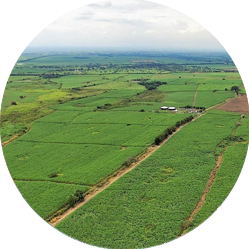 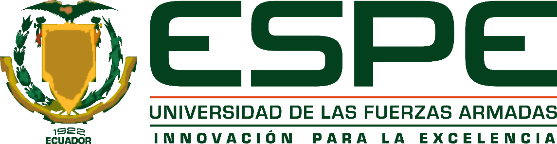 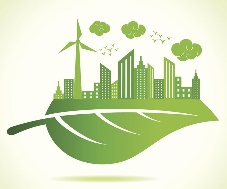 Sistema abiótico
Aire
Calidad del aire
Ruido
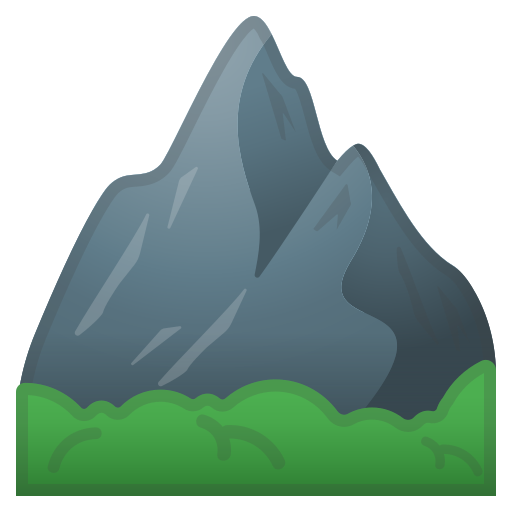 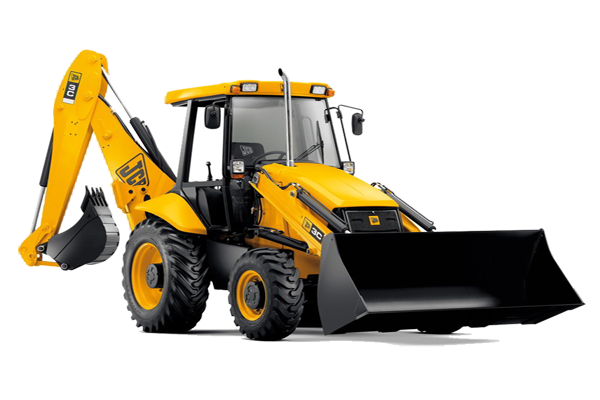 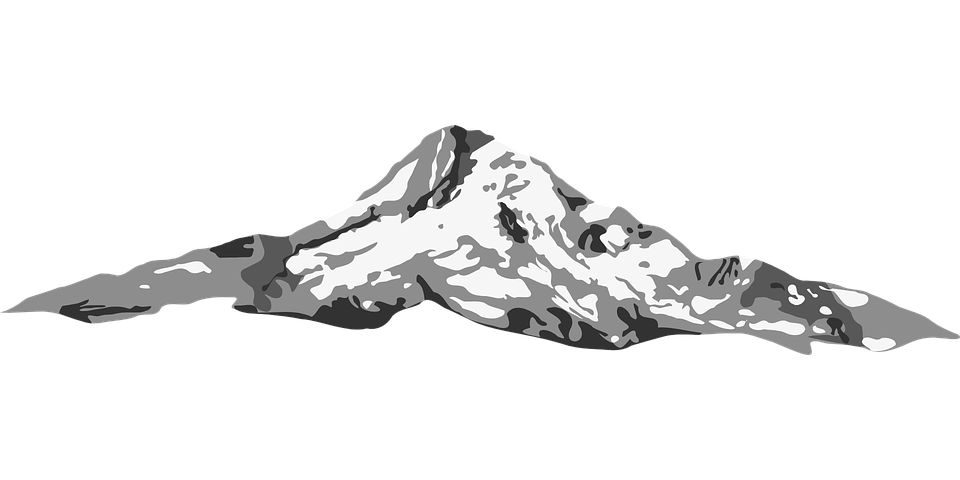 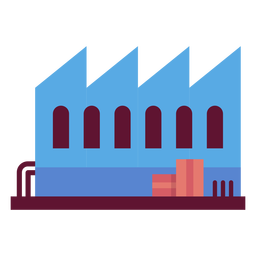 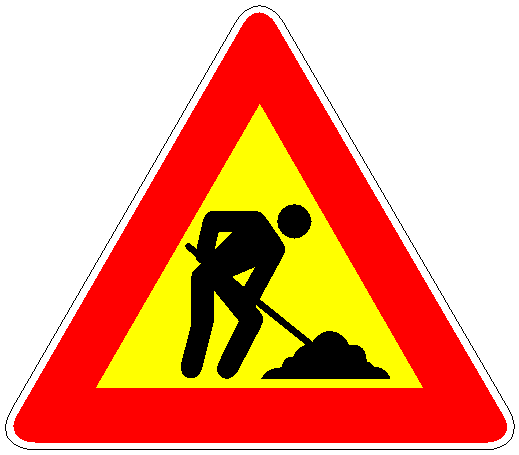 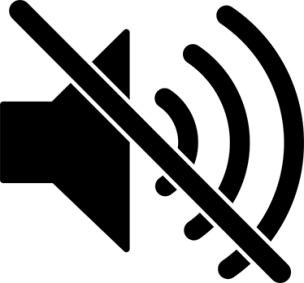 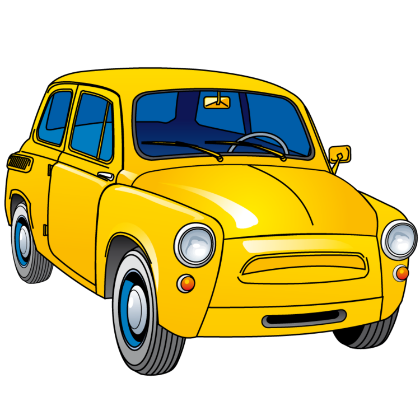 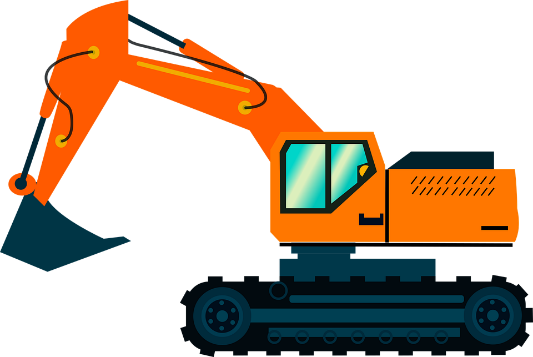 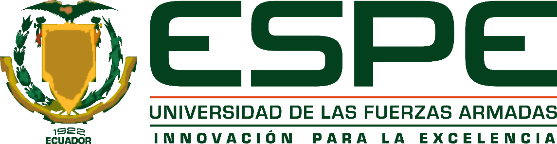 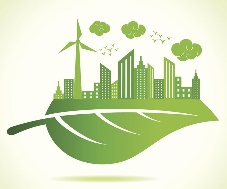 Sistema abiótico
Clima
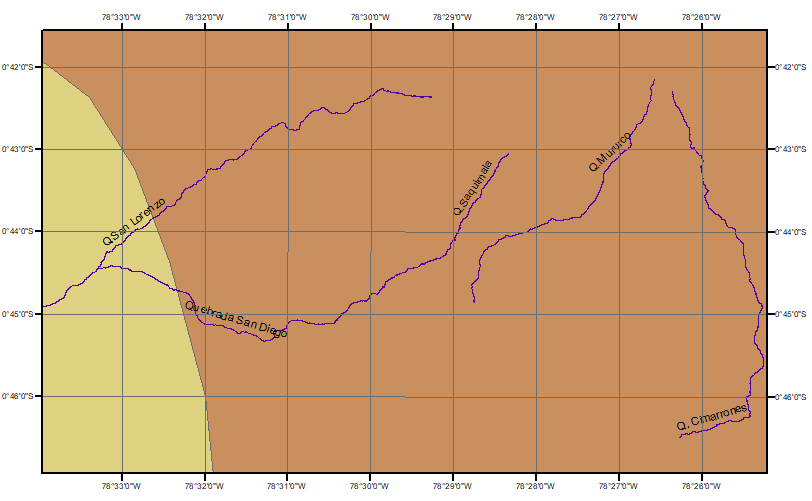 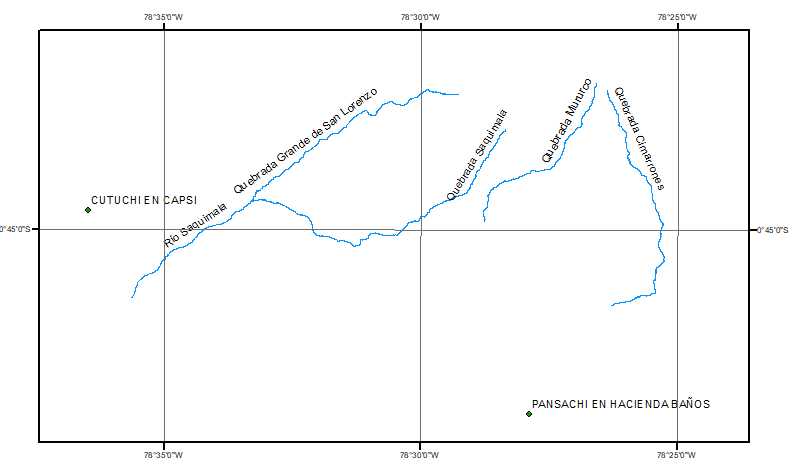 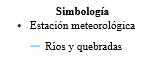 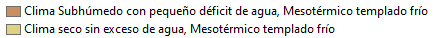 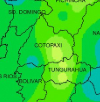 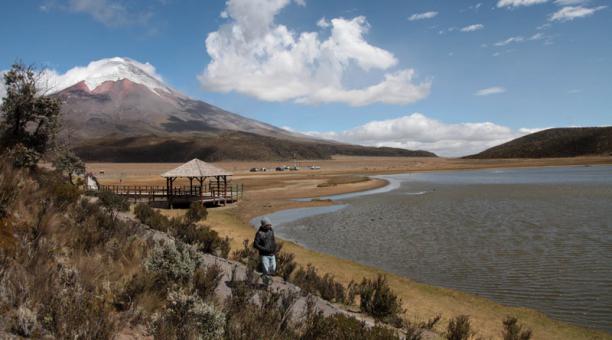 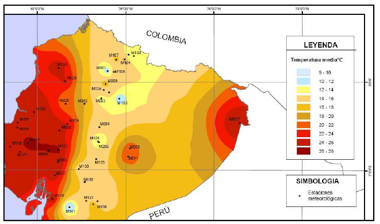 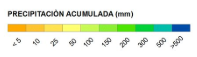 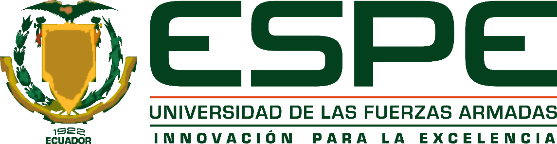 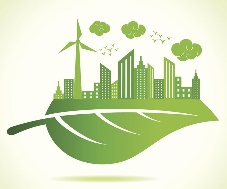 Sistema biótico
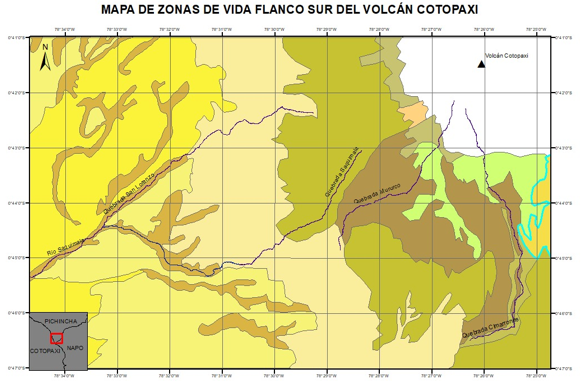 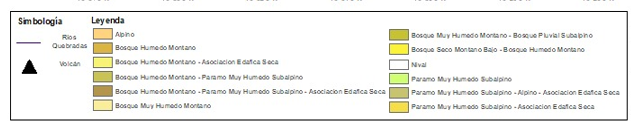 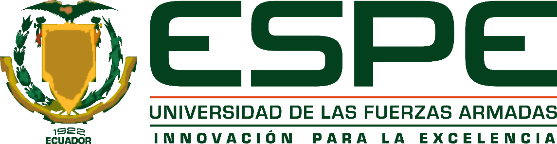 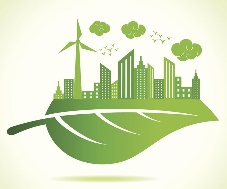 Sistema biótico
Bosque Andino
Páramo
Se halla entre 2.500 - 3.300 m; la topografía de esta formación es de montañosa a escarpada.
Especies de coníferas principalmente, árboles presentan alturas entre 15 y 20 m, con gran cantidad de musgos y epifitas
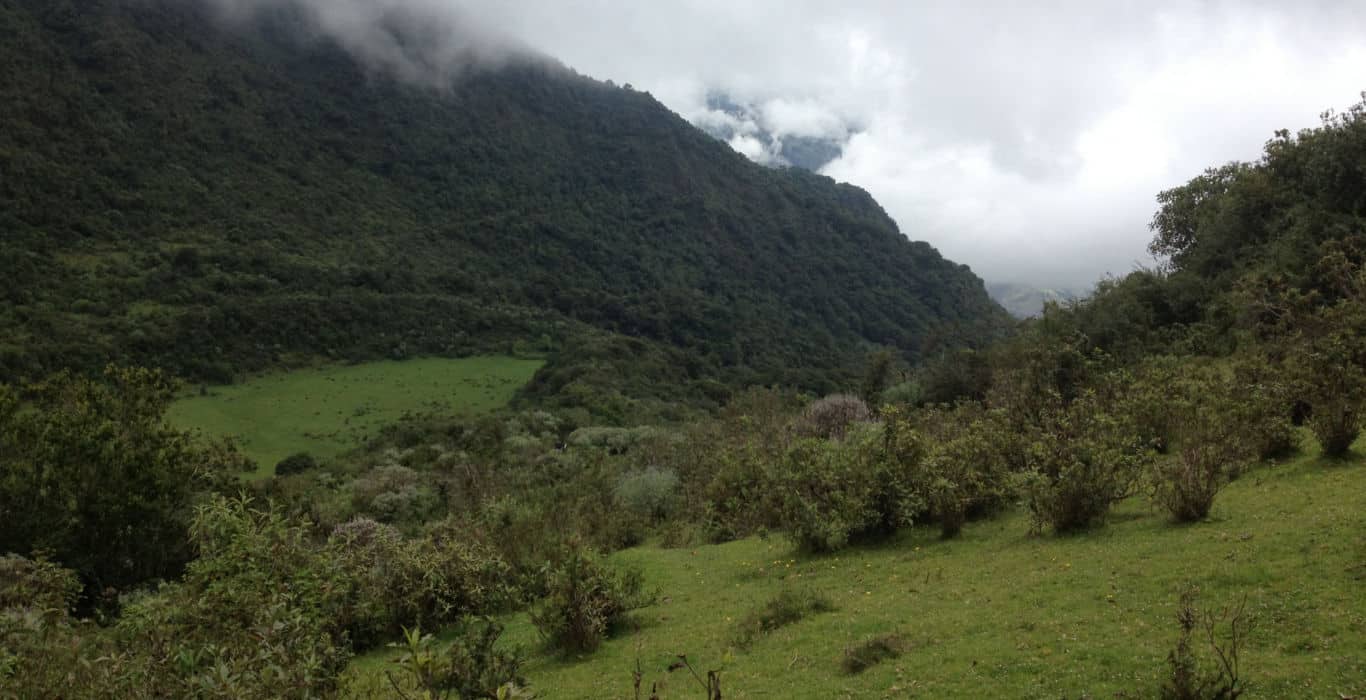 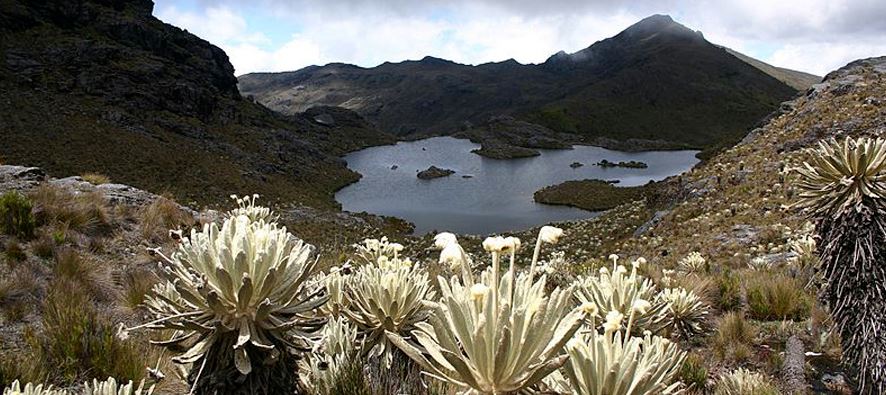 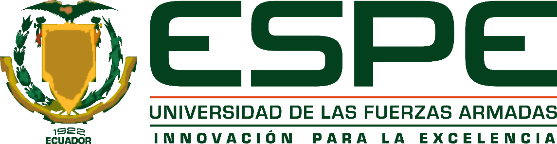 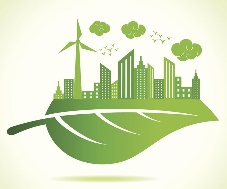 Sistema perceptual
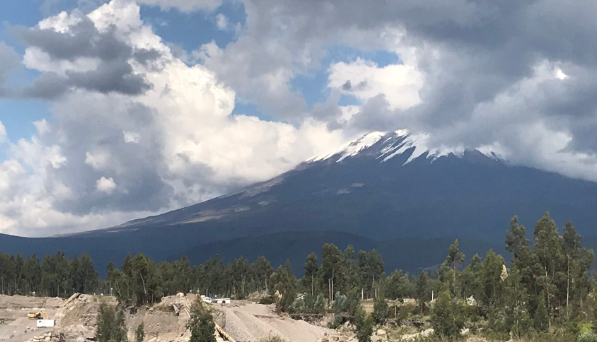 Saquimala
Mururco
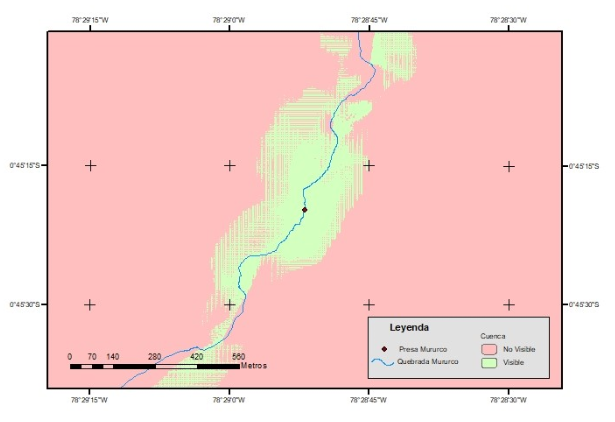 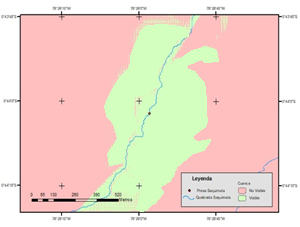 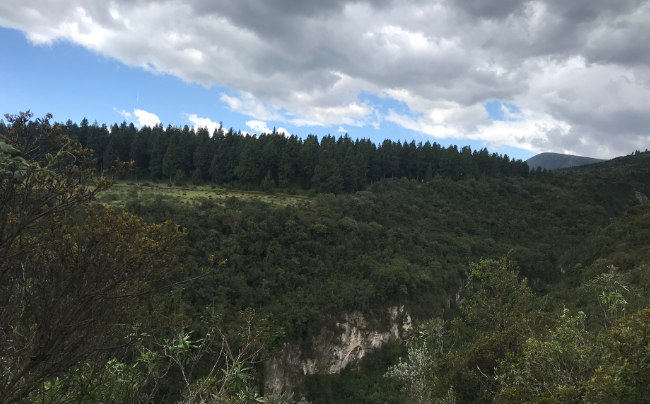 San Lorenzo
Cimarrones
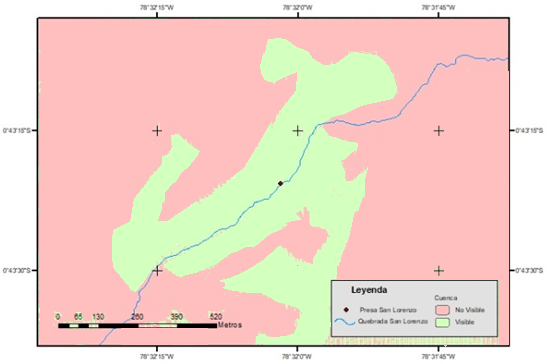 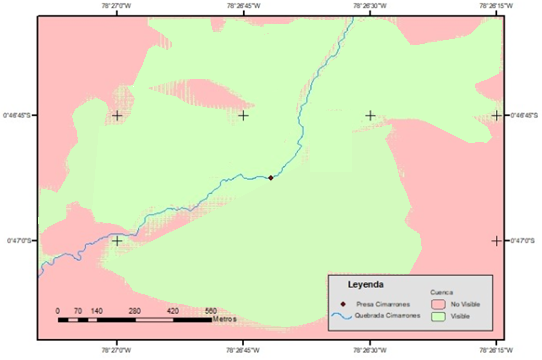 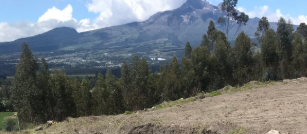 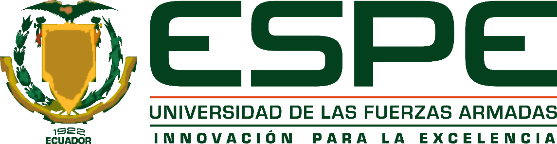 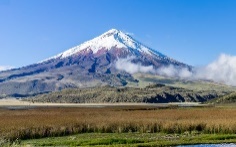 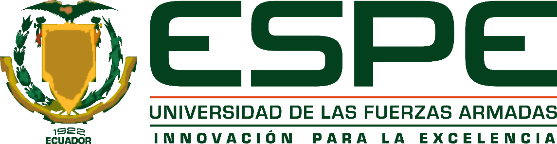 Identificación de aspectos ambientales
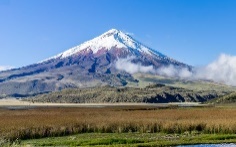 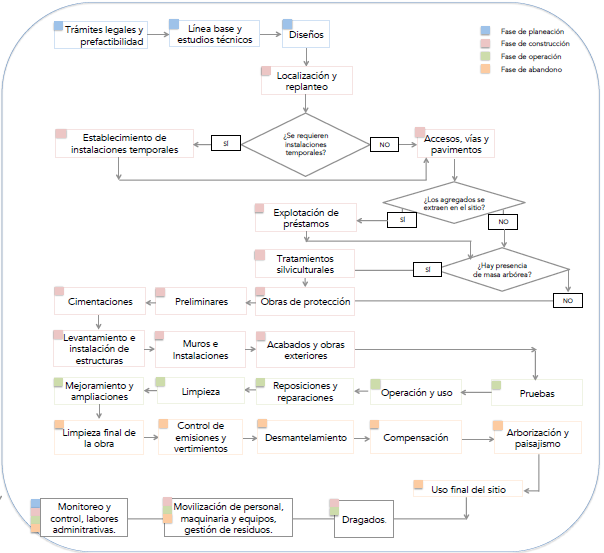 Fases
“Elemento de las actividades, productos o servicios de una organización que puede interactuar con el medio ambiente” (ISO 14001, 2004)
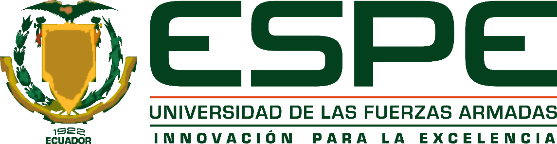 Identificación de aspectos ambientales
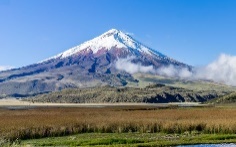 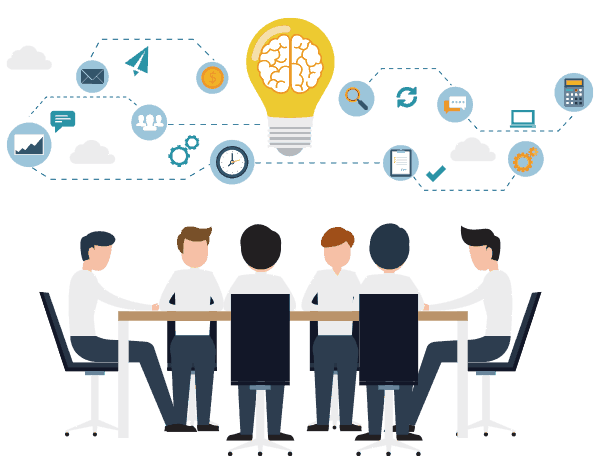 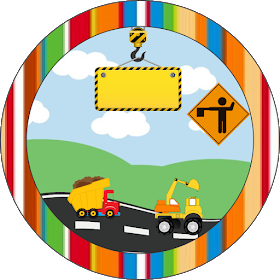 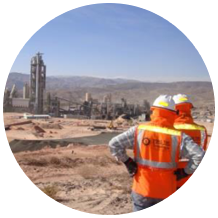 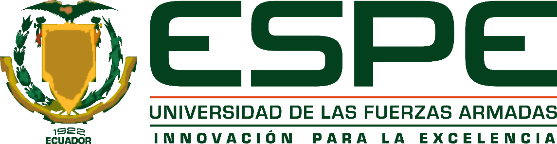 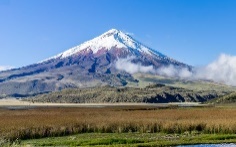 Identificación de aspectos ambientales
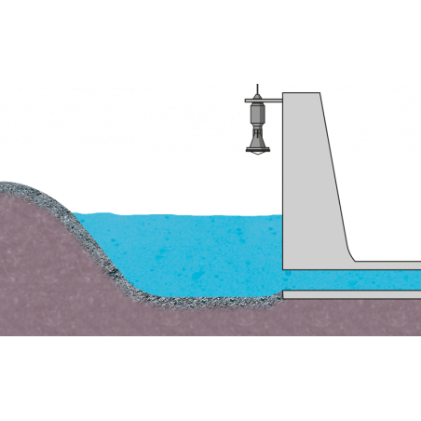 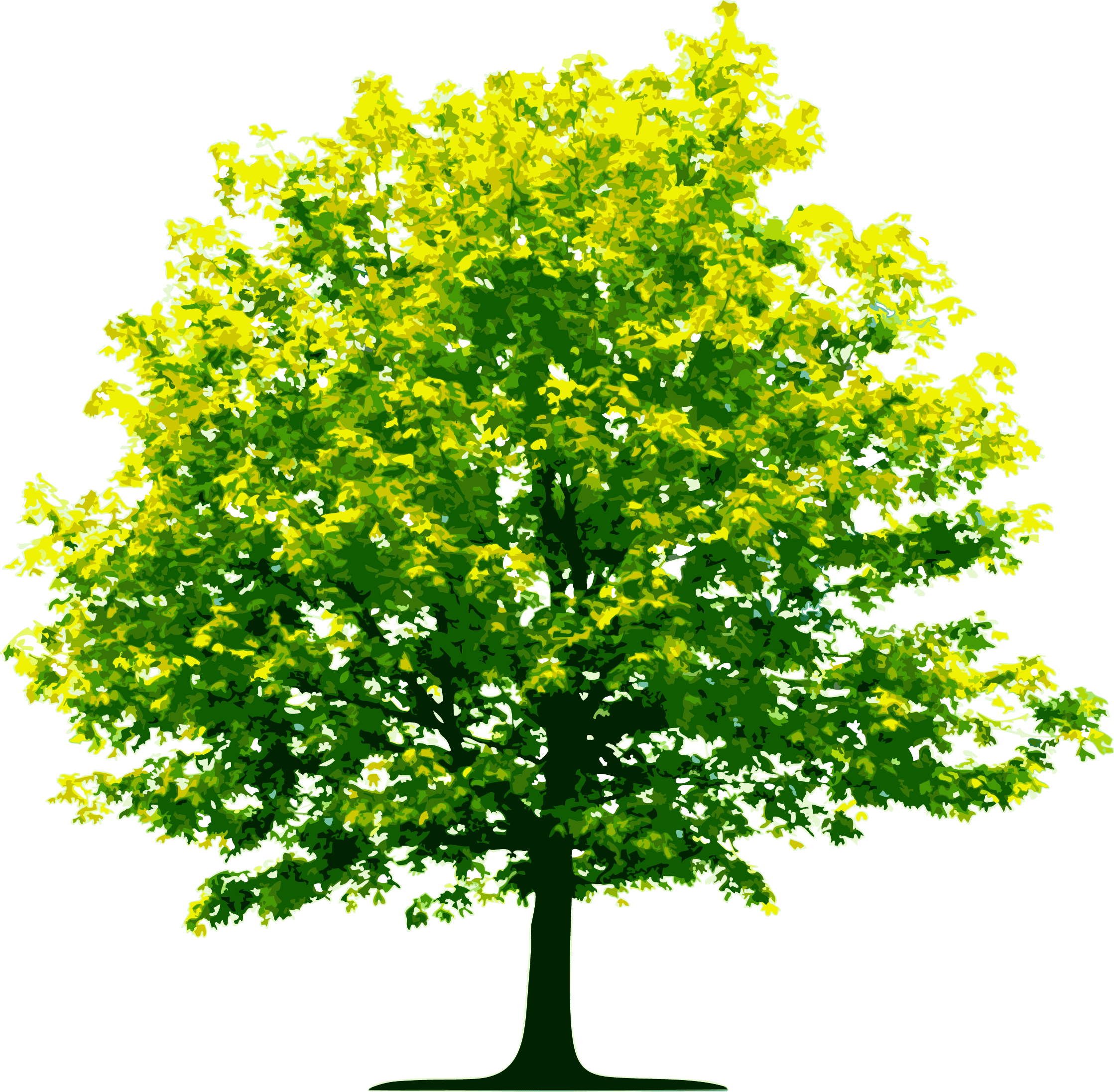 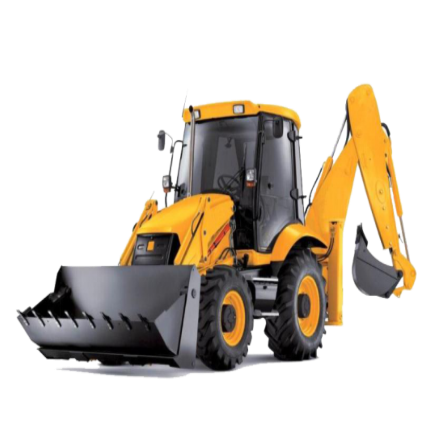 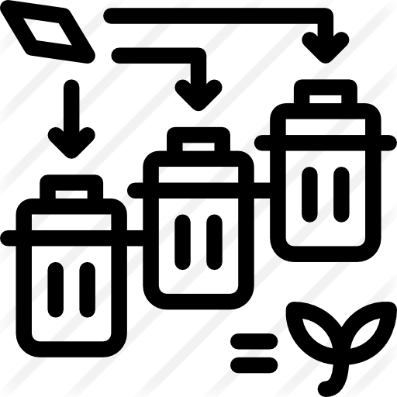 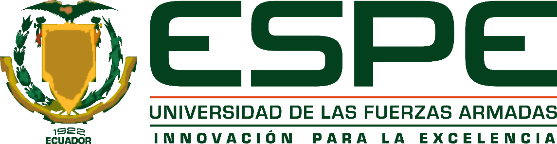 Identificación de impactos ambientales
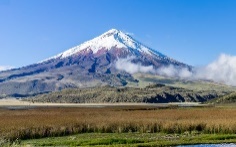 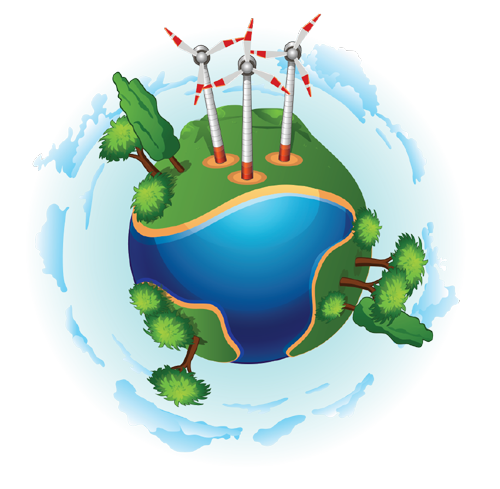 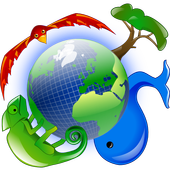 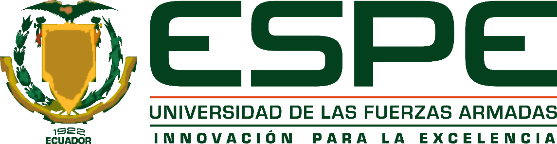 Identificación de impactos ambientales
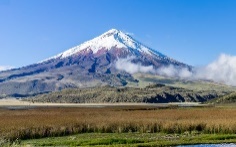 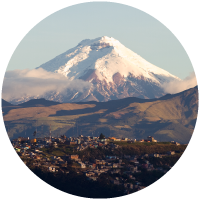 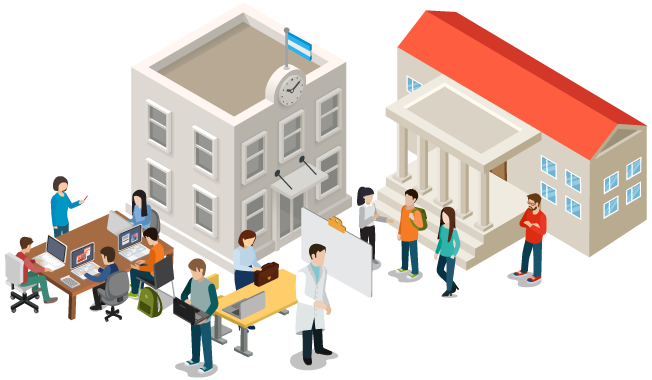 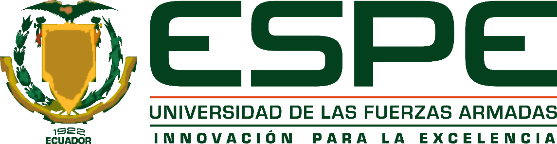 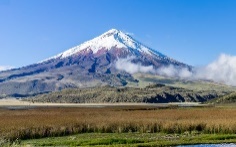 Identificación de atributos
Medible (M)
Global (G)
Apto (A)
Sugerido (S)
1
1
1
1
2
2
2
5
3
3
3
4
4
4
5
5
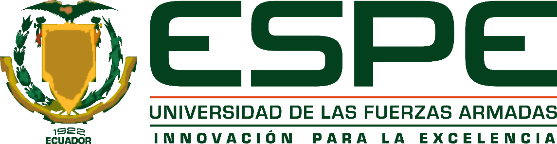 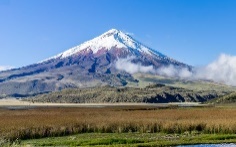 Identificación de atributos
CA = M + G + A + S
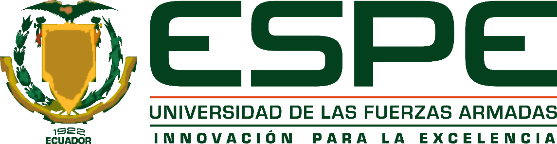 Identificación de atributos
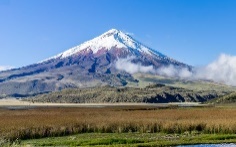 Clase
-1
0
1
0
Consumo
1
2
3
4
5
Distancia
2
3
4
5
0
1
2
3
4
5
Emisiones
1
2
3
4
5
0
Naturalidad
Externalidades
0
1
2
3
4
5
Área de influencia
1
5
3
Magnitud
0
1
2
3
4
5
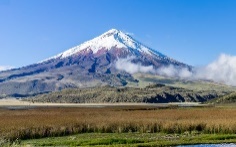 Evaluación de impactos ambientales
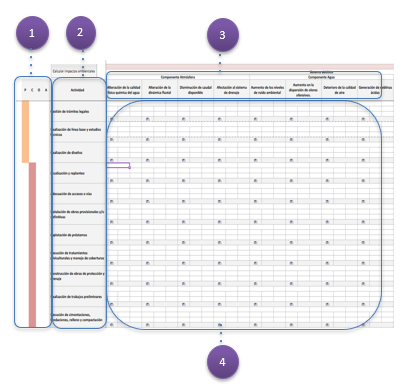 IT=C[Co+D+E+N+Ex+Ai+M]
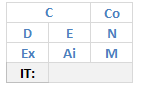 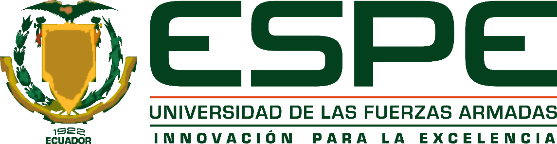 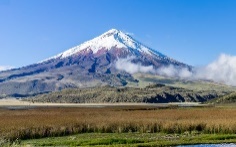 Priorización de impactos ambientales
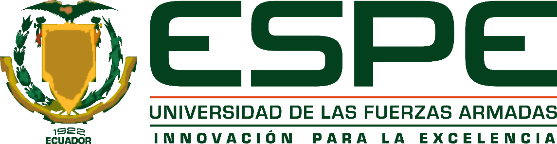 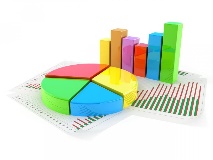 Resultados
Saquimala
Mururco
-3686
-3552
San Lorenzo
Cimarrones
-3281
-2880
Resultados
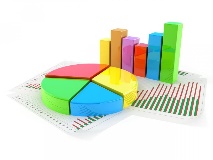 Saquimala
Mururco
Cimarrones
San Lorenzo
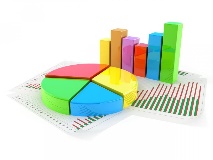 Resultados
Saquimala
Mururco
Cimarrones
San Lorenzo
Resultados
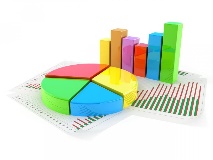 Mururco
Saquimala
Cimarrones
San Lorenzo
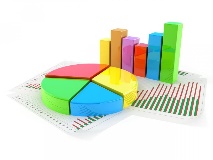 Resultados
Mururco
Saquimala
Cimarrones
San Lorenzo
Resultados
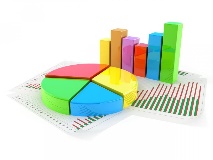 Saquimala
Mururco
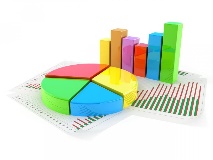 Resultados
San Lorenzo
Cimarrones
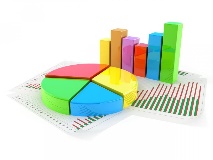 Resultados
Saquimala
Mururco
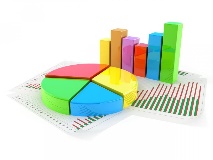 Resultados
Cimarrones
San Lorenzo
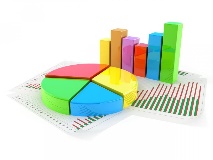 Resultados
Saquimala
Mururco
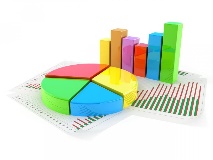 Resultados
Cimarrones
San Lorenzo
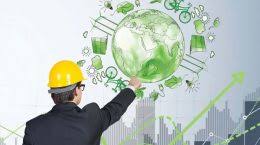 Planes de manejo ambiental
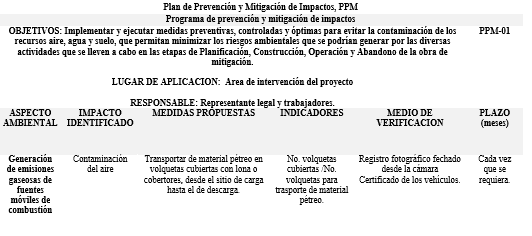 Fuente: Modificado de (Ministerio del Ambiente, 2015)
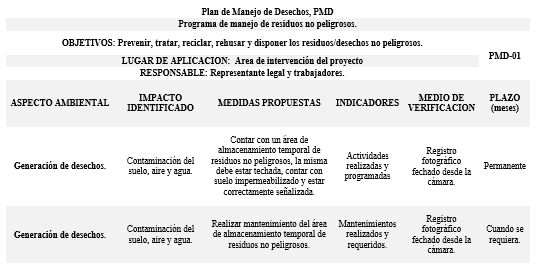 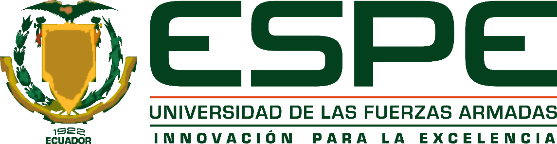 Fuente: Modificado de (Ministerio del Ambiente, 2015)
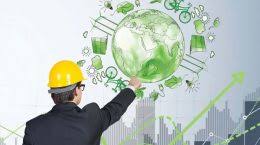 Planes de manejo ambiental
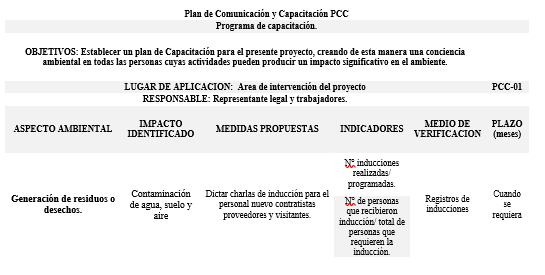 Fuente: Modificado de (Ministerio del Ambiente, 2015)
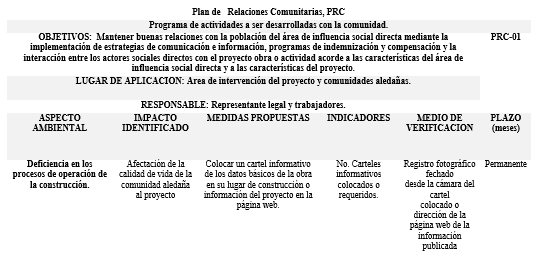 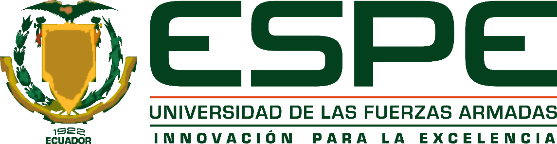 Fuente: Modificado de (Ministerio del Ambiente, 2015)
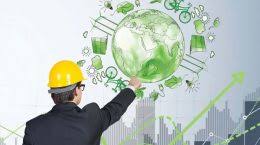 Planes de manejo ambiental
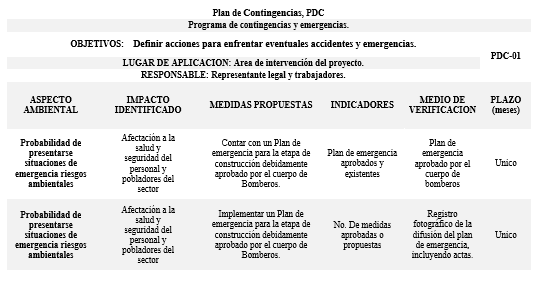 Fuente: Modificado de (Ministerio del Ambiente, 2015)
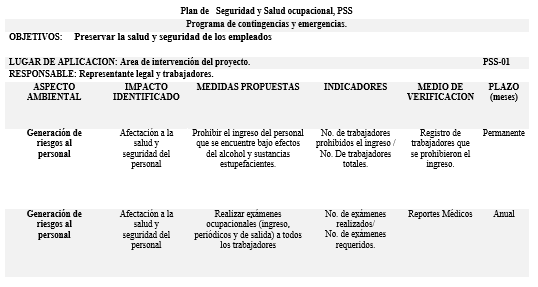 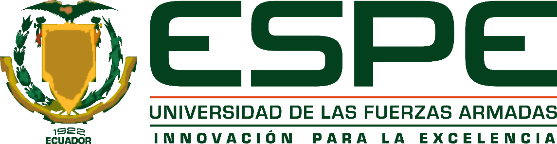 Fuente: Modificado de (Ministerio del Ambiente, 2015)
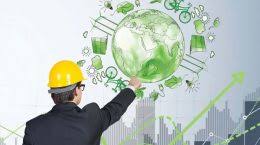 Planes de manejo ambiental
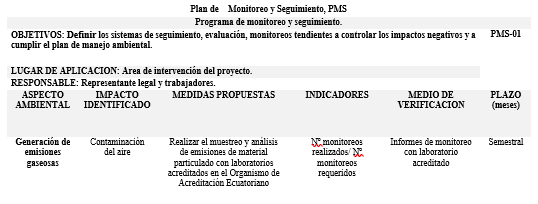 Fuente: Modificado de (Ministerio del Ambiente, 2015)
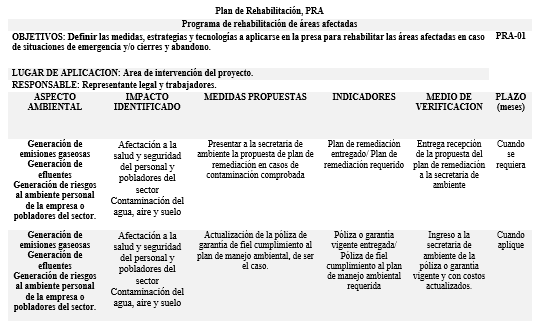 Fuente: Modificado de (Ministerio del Ambiente, 2015)
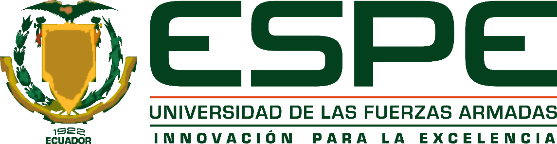 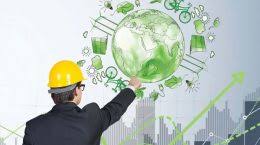 Planes de manejo ambiental
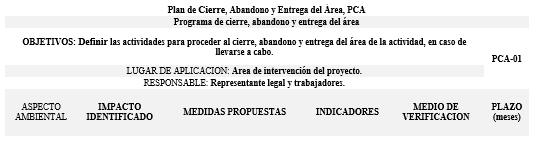 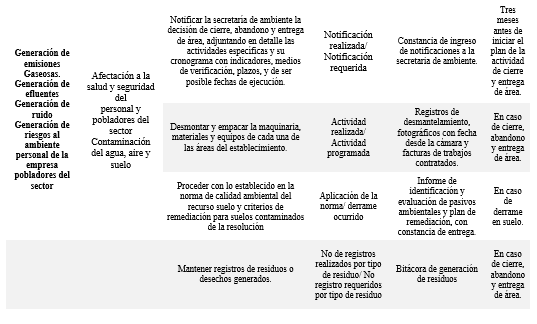 Fuente: Modificado de (Ministerio del Ambiente, 2015)
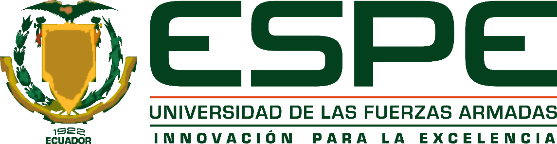 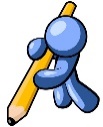 Conclusiones
Según la evaluación ambiental inicial se concluye que las obras de mitigación ingresan a la categoría tres de impacto ambiental del SUIA debido a que se tomaron las áreas de embalse como parte del objeto de estudio.
Se determinó que la ubicación de la obra de mitigación a ser construida  en la quebrada Saquimala, se encuentra dentro del área protegida del Parque Nacional Cotopaxi.
Según los resultados obtenidos, en la evaluación de impactos ambientales, el mayor impacto es el generado en la quebrada Saquimala, seguidos por Mururco, Cimarrones y San Lorenzo.
Los resultados obtenidos reflejan que los impactos ambientales negativos más significativos se dan en la fase de construcción, seguido de las fases de operación y abandono. Mientras que, existen mayores impactos positivos en la etapa de planificación.
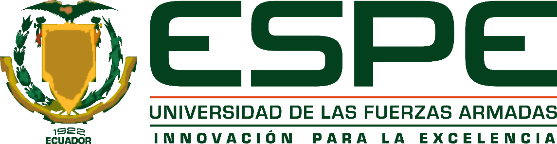 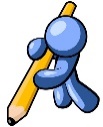 Conclusiones
Para la realización de todos los planes de manejo se basó en la guía referencial de la secretaria del ambiente identificando los impactos ambientales para el presente proyecto, modificando y actualizando las medidas propuestas según los resultados de la matriz de doble entrada planteada.
El plan de manejo de Prevención y Mitigación de Impactos, se realizó en base a los datos obtenidos de la matriz de doble entrada, comprobando que los impactos en cada presa son similares pero se puede considerar dar una mayor importancia a las medidas de prevención.
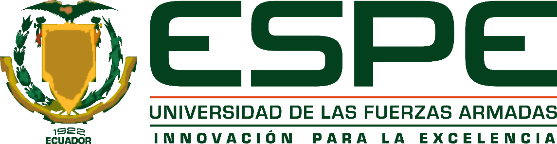 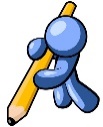 Recomendaciones
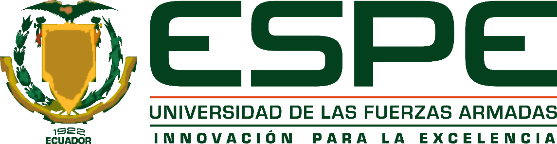 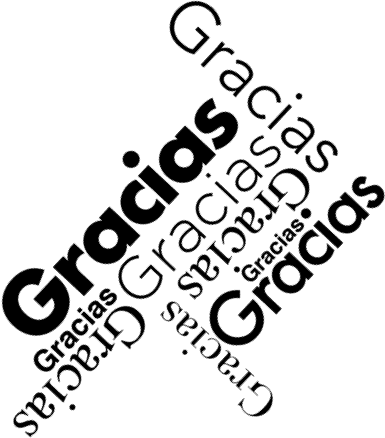 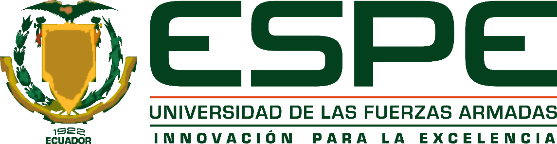